PE
The journey since 2019
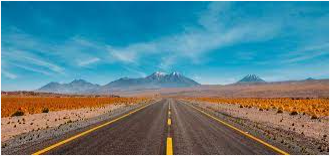 New policies
A new policy was created to align with Ofsted’s focus on Intent, Implementation and Impact.
A new Long Term plan has also been created with a focus on a wide range of sports taught across the year groups.
Skills progression documents have been shared with staff detailing the progress expected at the end of each year group.
LOCKDOWN 1
Government guidance was issued when schools opened to some year groups in June 2020 with a focus on sports where social distancing was possible and minimal equipment could be used.
A large number of children took part in the ‘Virtual’ Sussex School Games both in school and at home.
New rope frame was installed in the school hall.
Awarded silver by Quality Start for our work with KS1 in PE and sport.
Autumn term 2020
New government guidance was issued regarding PE and sport in schools and the launch of the government’s anti-obesity strategy with a particular focus on primary age children.
Classes taught dance in this term as opposed to gymnastics.
Mrs Burbidge taught Athletics and Cricket to all year groups in Key Stage 2.
KS1 focused on sports that required as little equipment as possible.
Invasion Games and Target Games activities took place on the school field run by Horsham District Council.  Children from every class competed in the events with a large number of Pupil Premium children represented.
Lockdown ii
Arrival of the atomiser meant that gymnastics became possible again for those in school.
A number of children participated in the ‘Virtual’ Winter Olympics with a variety of activities on offer every week.
Mrs Burbidge sent out a weekly PE challenge to the children in KS2 and these activities were then adapted for KS1.
Return from lockdown
Classes have continued to follow their PE plans.
Mrs Burbidge will teach Hockey and Netball to KS2 until half term and then move to Tennis in June so that all curriculum areas have been covered.
Swimming pool is back open with KS2 being taught in small groups by Mrs Treadwell
Athletes Day last week saw every child in the school participating in a PE lesson with either Chad or Antonio, who also delivered a virtual assembly about their careers, their training routines and their diets.  A very inspiring and enjoyable day.
Staff meeting dedicated to PE to discuss the new Long Term plan and skills progression.
Archery competition for KS2 every Thursday in May run by Horsham Sports Services. Every child in KS2 will take part in the event.
Summer term
Chance to Shine will be taking Years 5&6 for cricket sessions in June and July.
Year 5 children will be trained to be play leaders by Barry Meaney from the Weald.
Barry Meaney will also be coming in on three Wednesdays in June to deliver CPD for teachers on an area or sport that they don’t feel confident with.
Plans for Sports Week in June
Plans for a competitive event for KS1 – possibly dance or target games competition.
Beyond summer
Full implementation of the new Long Term plan.
I hope that we are able to get after school sports clubs up and running again, particularly badminton and perhaps a morning fitness circuits class.
I hope that we are able to enter competitions and tournaments again.
Thank you
Do you have any questions?